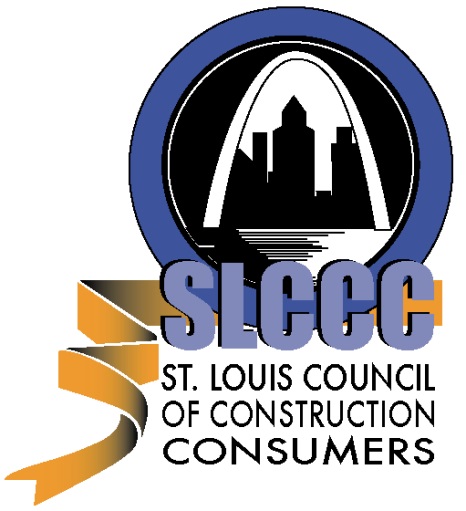 Confronting ConstructionWork Force Needsin a Growing Economy
Presenters:
JD Long,  Business Project Executive,  ACW Alliance
Doug Graham, Senior Project Manager, Site Services,  Boeing
Jeff Aboussie,  Executive Secretary,  Building & Construction Trades Council

Moderator:
Kevin Studer, Senior Project Manager, Northstar Management Co.
June 25, 2015
State of the Local Construction Workforce
There are currently about 58,000 construction workers in the greater metropolitan area.  (Including Union and Open Shop Trades persons)
About 50% are on the Missouri side of the river or 29,000 of which 70% are Union or 20,300 craft workers.
During the late 2000’s construction downturn, many workers have left the trades to pursue a more consistent pay check.
During this same time period the “Baby Boomers” of the late 40’s and early 50’s were retiring at an alarming rate.
Estimates on how many real active workers we still have is conceptual but conceivably we could have a construction workforce less than 15,000 on the Missouri side of the river.
Conceptually, certain trades may experience more loss of workers than other trades.  More work needs to be done to verify which trades will suffer the most attrition.  Speculation would seem to point to electricians, operating engineers, iron workers, sheet metal workers, and pipe fitters as likely shortages in the future.
The following chart indicates a studied approach to the total amount of construction workers needed based upon a projection of projects and the approximate start date and duration of each project.  
(We have left the names and amounts of each project off of the chart as many projects are either confidential or the project’s owner asked not to be identified.)
Summary
These projects represent what we feel is about 40% of the total work that will be experienced in the next 4 years.  This means that we are coming very close to the current work force levels.
Where will the new work force come from?
ST. LOUIS BUILDING &
CONSTRUCTION TRADES COUNCIL, 
AFL-CIO

Jeff Aboussie,  Executive Secretary
WORKFORCE
Area Workforce – 40 K
Unemployed Workforce  -- 5,000 – 6,000
Regional Workforce  -- Other Building Trade Councils within 150 miles
BUILDING UNION MEMBERSHIP CAPACITY
Apprenticeship Programs
Pre-Apprentice Programs (BUD)
WORK FORECASTNEXT THREE YEARS
How do Unions prepare?